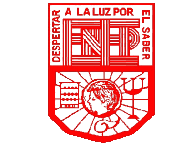 #6
1 “A”.3 de julio del 2019.                                  Saltillo, Coahuila.
Escuela normal de educación preescolar.Licenciatura en educación preescolar.“Evaluación global”Alumna:Cynthia Verónica González García.
LINK:
https://drive.google.com/open?id=1At5ukGqXOajkoMPaz4NDJcYzTA4ckcnu